Modèles pour la présentation des contenus, concours de vulgarisation scientifique
Consignes
[English on the next slide]
Un modèle avec l’une des couleurs suivantes doit être choisi par chaque participant.e. Il est possible de moduler raisonnablement la taille et la forme de l’arrière plan coloré pour l’adapter à la taille de vos photos, images et/ou textes, mais le texte doit rester centré. Vous devez remplir les parties entre crochets [] du texte, et vous pouvez déplacer le logo d’EcotoQ à votre convenance sur l’arrière plan. A noter que le titre ainsi que le résumé ne doivent pas être inclus sur ce fond et seront soumis séparément.

Catégorie image:
Le template doit être complété avec la photo du.la participant.e dans son environnement de travail (laboratoire, terrain…etc) ainsi que la création en image ou texte. Le tout peut être enregistré sous forme d’image (JPEG ou PDF) puis soumis pour le concours.

Catégorie vidéo :
Pour les vidéos, le template doit être complété avec la photo du.la participant.e dans son environnement de travail (laboratoire, terrain…etc) et être ajouté pendant quelques secondes (3 à 5 secondes) au début de la vidéo qui sera soumise au format MP4 pour le concours.

Pour plus d’informations, précisions, nous vous invitons à aller voir ce qui a été fait les années précédentes! 

Bon visionnage, 

Le comité étudiant d’EcotoQ
Templates for presentation of creative contents, scientific popularization contest
Guidelines
A template with one of the following colors must me chosen by each participant. It is possible to modulate reasonably the size and shape of the colored background to adapt it to the size of your photos, images and/or texts, but texts from the template must remain centered. You must fill the bracketed text parts [], and you can move the EcotoQ logo over the background at your convenience. Note that the title and abstract will not be added to this background and uploaded separately.

 Image category:
Template must be completed in the bracketed text parts and the participant’s photo in their work environment (laboratory, industrial setup, field…etc), as well as their image or text creation. Then it ca be saved as an image (JPEG or PDF format) and uploaded for the contest. 

Video category:
For videos, template must be completed in the bracketed text parts and the participant’s photo in their work environment (laboratory, field…etc) and inserted for a few seconds (3 to 5 seconds) at the beginning of the video (MP4 format) that will be uploaded for the contest.

For more information or details, please check out previous editions’ contents!

Enjoy,
EcotoQ student committee
Modèles - Templates
Concours de vulgarisation scientifique
« Présente ta recherche en écotox »
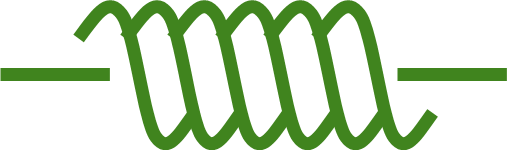 [Type de contenu] [verbe associé (exemple: composé, créé, interprété…etc) par [Prénom Nom]
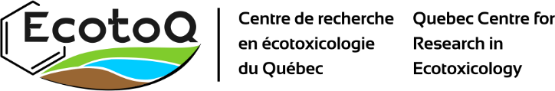 Concours de vulgarisation scientifique
« Présente ta recherche en écotox »
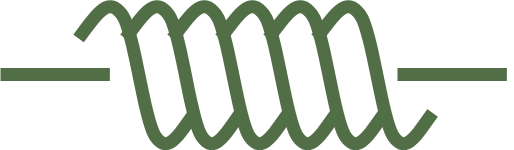 [Type de contenu] [verbe associé (exemple: composé, créé, interprété…etc) par [Prénom Nom]
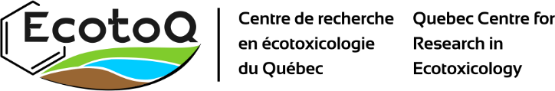 Concours de vulgarisation scientifique
« Présente ta recherche en écotox »
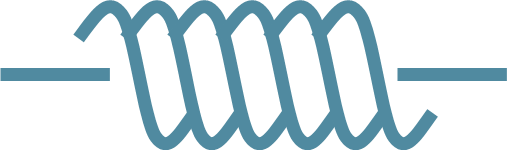 [Type de contenu] [verbe associé (exemple: composé, créé, interprété…etc) par [Prénom Nom]
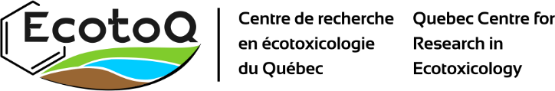 Concours de vulgarisation scientifique
« Présente ta recherche en écotox »
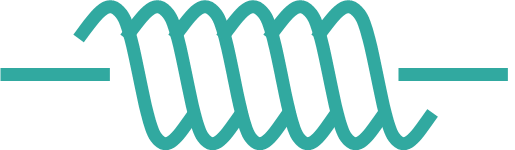 [Type de contenu] [verbe associé (exemple: composé, créé, interprété…etc) par [Prénom Nom]
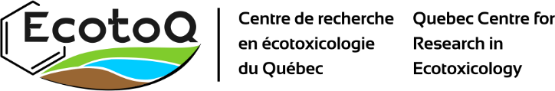 Concours de vulgarisation scientifique
« Présente ta recherche en écotox »
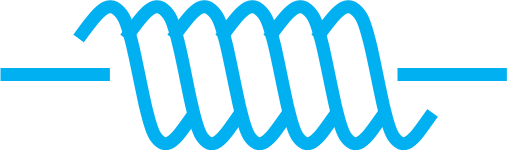 [Type de contenu] [verbe associé (exemple: composé, créé, interprété…etc) par [Prénom Nom]
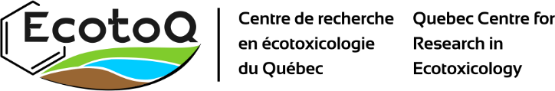 Concours de vulgarisation scientifique
« Présente ta recherche en écotox »
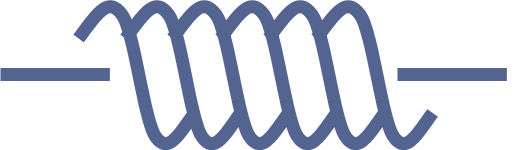 [Type de contenu] [verbe associé (exemple: composé, créé, interprété…etc) par [Prénom Nom]
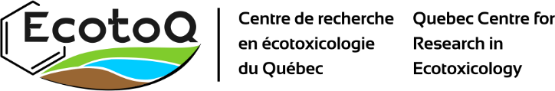 Concours de vulgarisation scientifique
« Présente ta recherche en écotox »
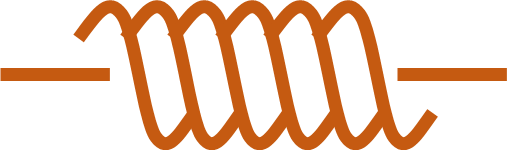 [Type de contenu] [verbe associé (exemple: composé, créé, interprété…etc) par [Prénom Nom]
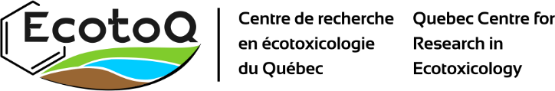 Concours de vulgarisation scientifique
« Présente ta recherche en écotox »
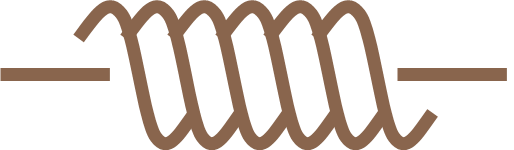 [Type de contenu] [verbe associé (exemple: composé, créé, interprété…etc) par [Prénom Nom]
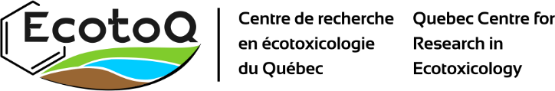